2020. KÜLFÖLDI NYELVTANULÁSI PROGRAM
KÉSZÜLT: 2020. február 12.
Forrás: https://www.knyp.hu/hu/tudastar/csoportos-nyelviskolai-palyazat-lepesrol-lepesre
LÉPÉSEK A PÁLYÁZATI TEMPUS FELÜLET MEGNYITÁSA UTÁN
A Külföldi Nyelvtanulási Program online pályázati felülete 2020 február 17-én nyílik meg a következő linken: https://www.knyp.hu/hu/palyazom.
Érvényes pályázatot a 2019/20-as tanévben kizárólag ezen a felületen lehet beadni.
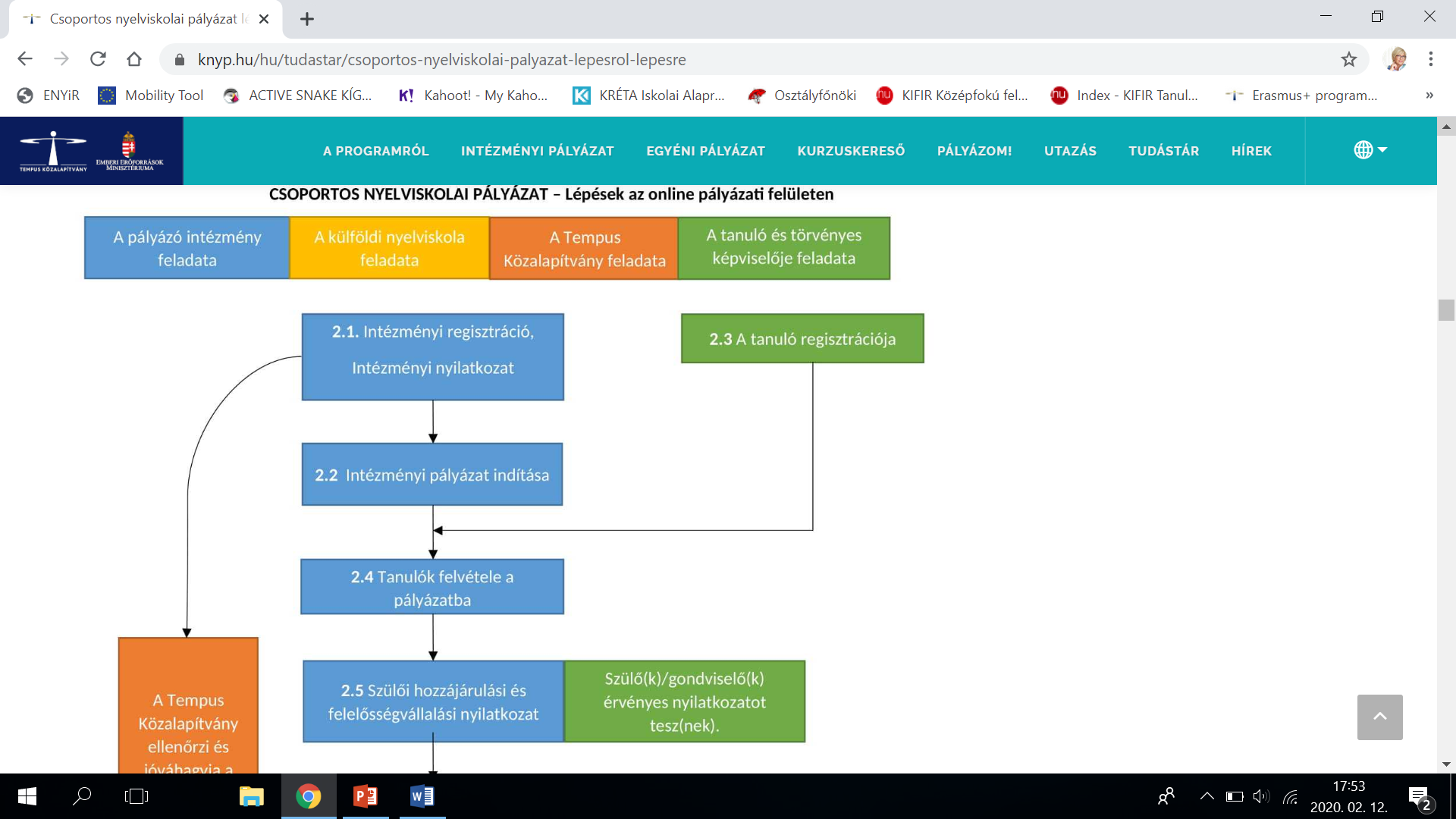 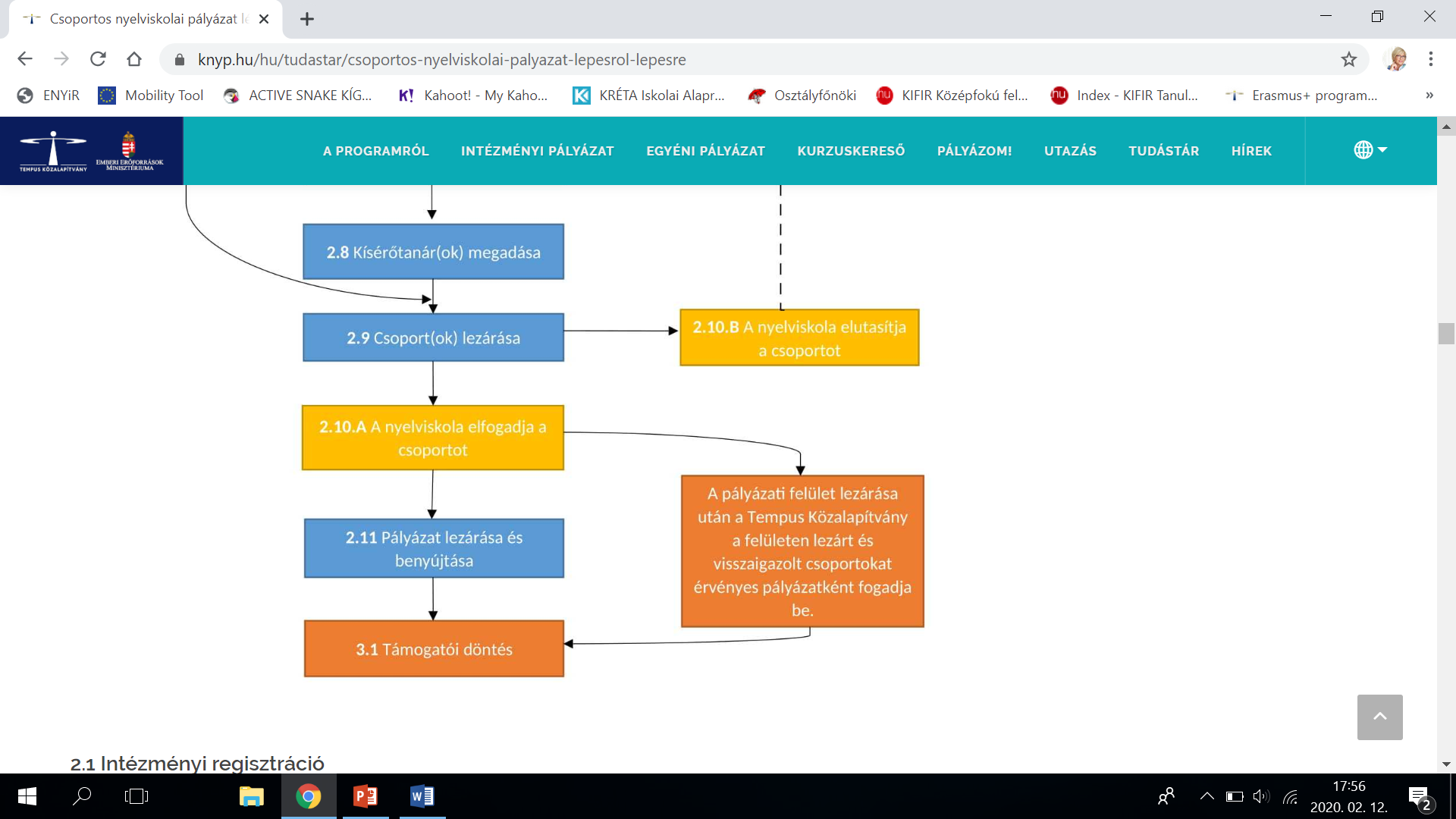 2.1 Intézményi regisztráció
Az intézmények vezetőjének küld e-mailt a KIR adatbázisban szereplő adatok alapján. A tájékoztató e-mail tartalmazza a regisztráció elvégzésének helyét, link formájában.
A regisztráció első lépésében három adatot szükséges megadni:
intézményvezető neve, 
e-mail címe és a 
kommunikáció elsődleges nyelve (magyar).
2.1 Intézményi regisztráció
3. Az online pályázati rendszer ezután a megadott e-mail címre egy ellenőrző linket küld,
melyre kattintva az intézményvezető megerősíti a regisztrációs szándékát.
 Az intézményi pályázatok megkezdéséhez adategyeztetésre van szükség. 
Az intézményvezető ellenőrzi a pályázati felületen megjelenő, a KIR adatbázisból származó intézményi adatokat, 
majd további, a pályázáshoz szükséges információkat kell megadni (pl. banki adatokról és a gazdálkodás típusáról, stb.)
A regisztráció és adategyeztetés lezárása után kezdhető meg a pályázás folyamata.
B. Intézményi nyilatkozat
Az intézményi regisztráció lezárása után, az intézményi pályázati folyamat megkezdésekor az online pályázati rendszer két nyilatkozat letöltésére ad módot (nekünk ez kell!)
INTÉZMÉNYI NYILATKOZAT CSOPORTOS NYELVISKOLAI PÁLYÁZATHOZ
A nyilatkozatot letöltés után kell
kinyomtatni,
a szükséges eredeti aláírással/aláírásokkal ellátni,
az előírt mellékletekkel együtt postára adni :
Tempus Közalapítvány címére (1438 Budapest 70, Pf. 508.).
Az aláírt nyilatkozatot és mellékleteit a pályázati felületen a megfelelő helyre elektronikusan is be kell csatolni.
A Tempus Közalapítvány munkatársai ellenőrzik a beküldött nyilatkozatokat, és az ellenőrzés eredményét az online felületen jelölik:
Nyilatkozat megfelelt a formai ellenőrzésen.
Hiánypótlásra visszaküldve –A hiánypótlás érintheti a szükséges mellékletek vagy az aláírás pótlását, illetve hiánypótlás szükséges, ha nem a megfelelő pályázattípushoz készült nyilatkozat lett benyújtva. A hiánypótlás beküldésének legkésőbbi dátuma a pályázat benyújtásának határideje.
Formai hiba miatt elutasítva
A formai ellenőrzés eredményéről az intézményvezető és a kapcsolattartó e-mailben értesül.
2.2.INTÉZMÉNYI PÁLYÁZAT INDÍTÁSA
A 2019/20-as tanévben egy intézmény egy csoportos nyelviskolai pályázatot (és a csoportos nyelviskolai pályázaton kívül egy csoportos partneriskolai pályázatot) indíthat.
Tehát egyetlen csoportos nyelviskolai pályázat alatt kell megadni az összes tervezett csoportot, a nyelviskolai tanulmányútra pályázó diákot és kurzust, nyelvtől függetlenül.
2.3. Tanulói regisztrációk
A tanulót nem az intézménye regisztrálja, hanem a tanuló maga tudja elvégezni a regisztrációt (kiskorú tanuló esetében a szülő/törvényes képviselő, végezheti el a regisztrációt).
A tanulói regisztráció megkezdéséhez meg kell adni:
a regisztráló személy nevét, 
e-mail címét és a 
kommunikáció elsődleges nyelvét (magyar) kell megadni. 
A rendszer e-mailben regisztrációs linket küld, melyre kattintva lehet tovább haladni a tanulói regisztráció folyamatában.
2.3. Tanulói regisztrációk
A tanulói regisztrációs folyamat során:
• a támogatásra jogosult tanulók elvégzik az adategyeztetést
• a tanuló oktatási azonosítóját,• a nevét/születési nevét,• a születése időpontját• és anyja lánykori nevét.
• a pályázatban való részvételhez szükséges adatokat megadják 
• tantervi keretek közt tanult nyelvekről,• a tanulmányút idején várható nyelvi szintjéről,• gondviselő(k)ről,• esetleges speciális étkezési igényekről.
A regisztráló személy a regisztrációs oldalon szereplő adatok valódiságáról nyilatkozik 
a tanuló pályázati adatlapját lezárják- mentés gombbal
2.4. A pályázó intézmény felveszi a pályázatába a tanulókat
az intézmény a saját csoportos nyelviskolai pályázatához rendelheti az intézményi szervezésben résztvevő tanulókat.
kizárólag olyan jogosult tanulókat vehet fel a pályázatába 
oktatási azonosító alapján, akik 
a köznevelési intézménnyel jogviszonyban állnak, és 
akik már rendelkeznek érvényes regisztrációval.
Az intézmény a felvehető tanulókat az oktatási azonosítójuk megadásával rendeli hozzá a pályázatához.

A pályázathoz rendelt tanulókat tudja majd a pályázó intézmény csoportokba rendezni.
2.5. SZÜLŐI HOZZÁJÁRULÁSI ÉS FELELŐSSÉGVÁLLALÁSI NYILATKOZAT KINYOMTATÁSA
Az intézményi pályázatba felvett tanulók számára a pályázati rendszer generálja a 
SZÜLŐI HOZZÁJÁRULÁSI ÉS FELELŐSSÉGVÁLLALÁSI NYILATKOZATOT, 
 kizárólag az intézmény tudja letölteni a pályázati felületről.
2.5. SZÜLŐI HOZZÁJÁRULÁSI ÉS FELELŐSSÉGVÁLLALÁSI NYILATKOZAT
SZÜLŐI HOZZÁJÁRULÁSI ÉS FELELŐSSÉGVÁLLALÁSI NYILATKOZATOT, 
 amit az intézmény letölt és kinyomtat alá kell írni!
A nyilatkozat csak abban az esetben hiteles, ha ha azt a szülő(k)/gondviselő(k) és a tanuló személyesen írják alá a pályázó intézmény által kijelölt ügyintéző előtt. 
Tehát  be kell jönni az iskolába az érintetteknek!
2.5. SZÜLŐI HOZZÁJÁRULÁSI ÉS FELELŐSSÉGVÁLLALÁSI NYILATKOZAT
A szülő(k)/gondviselő(k) akadályoztatása esetén :
a megfelelő hatóság igazolásával tud nyilatkozatot adni (pl. a közjegyző, az illetékes gyámhivatal, a büntetés-végrehajtási intézet vezetője, a konzuli tisztviselő vagy a járási hivatal előtt tett, vagy a szülő által kiállított, teljes bizonyító erejű magánokiratba foglalt, a kiskorú külföldi kiutazásához hozzájáruló és teljeskörű pénzügyi felelősséget vállaló nyilatkozattal).
Elvált szülők esetében a törvényes képviselőnek – a szülői felügyeletet gyakorlónak – a gyermek elhelyezéséről szóló jogerős bírói ítéletet, elhalálozott szülő(k) esetében a halotti anyakönyvi kivonat(ok) be kell mutatni.
A hitelesen benyújtott nyilatkozat a támogatás elnyerésének elengedhetetlen feltétele.
Intézményvezető vagy kapcsolattartó feladata
Az intézményvezető vagy a kapcsolattartó jelöli az online felületen, hogy a SZÜLŐI HOZZÁJÁRULÁSI ÉS FELELŐSSÉGVÁLLALÁSI NYILATKOZAT hiteles aláírása megtörtént. 
Az eredeti dokumentumot az intézmény köteles megőrizni, és kérés esetén bemutatni a Tempus Közalapítványnak, 
postára adására vagy online feltöltésére nincs szükség.
Intézmény további feladatai
2.6. Csoport(ok) létrehozása a pályázati felületen
2.7. Tanulók rendelése a csoportokhoz
2.8. Kísérőtanár(ok) megadása
2.9. Csoport(ok) lezárása
2.10. A célországi nyelviskola elfogadja vagy elutasítja a csoportot
2.11. Pályázat lezárása és benyújtása

Forrás: https://www.knyp.hu/hu/tudastar/csoportos-nyelviskolai-palyazat-lepesrol-lepesre
LÉPÉSEK NYERTES PÁLYÁZAT ESETÉN
3.1. Támogatói döntés
3.2. Az utazás szervezésének megkezdése
3.3. Egyeztetés a nyelviskolával

Forrás: https://www.knyp.hu/hu/tudastar/csoportos-nyelviskolai-palyazat-lepesrol-lepesre
Telefon: +36 1 236 5055E-mail: nyelviprogram@tpf.huHonlap: https://www.knyp.hu